Swiss-Ski – Dachverband des Schweizerischen Schneesports
Gemeinsam zum Erfolg!
INHALT
Swiss-Ski – Übersicht

Leistungs- & Nachwuchssport

Breitensport 

Marketing/Sponsoring

Finanzen
2
SWISS-SKI IN ZAHLEN
Gründung am 20. November 1904 in Olten, Sitz in Muri b. Bern

11 Disziplinen unter einem Dach

304 Athletinnen und Athleten, 

160 Trainer, Ärzte, Betreuer und Back Office in Muri 

Mitglieder Swiss-Ski (Stand 31. März 2014)

Total: 		107’265
Skiclubs: 		772
Regionalverbände      12
	
10'000 ehrenamtliche Mitarbeitende
Über 2,5 Mio. aktive Schneesportler in der Schweiz
3
LEISTUNGSSPORT – DIE ELF DISZIPLINEN 1/2
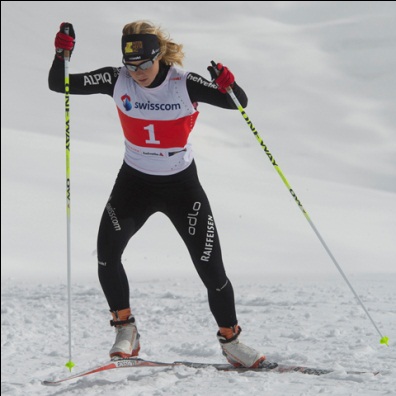 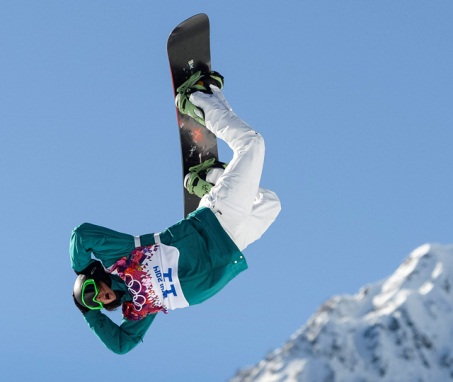 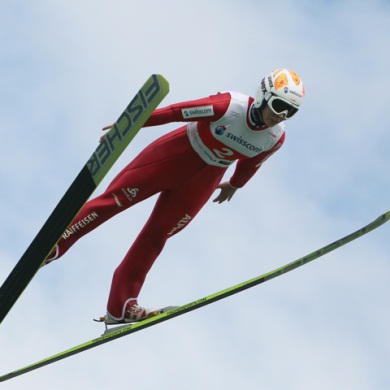 Langlauf
Ski alpin
Skispringen
Snowboard
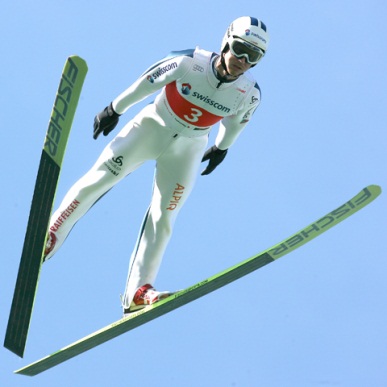 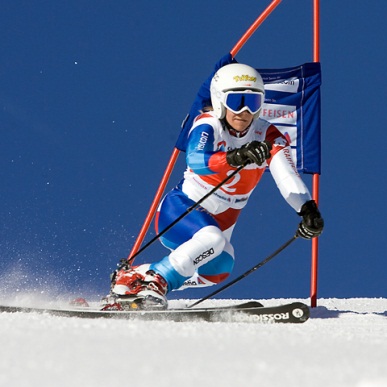 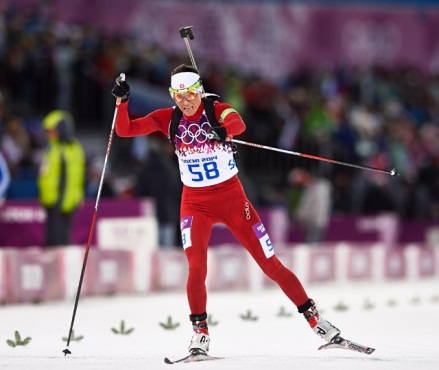 Telemark
Freestyle
Biathlon
Nordische Kombination
Telemark
4
LEISTUNGSSPORT – DIE ELF DISZIPLINEN 2/2
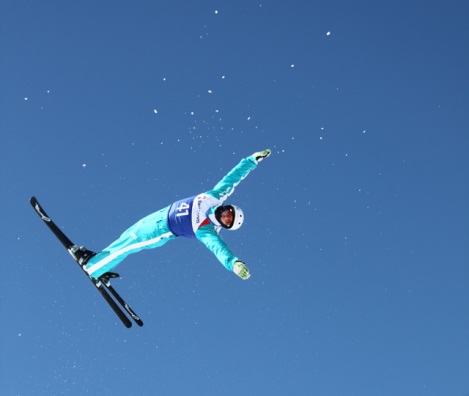 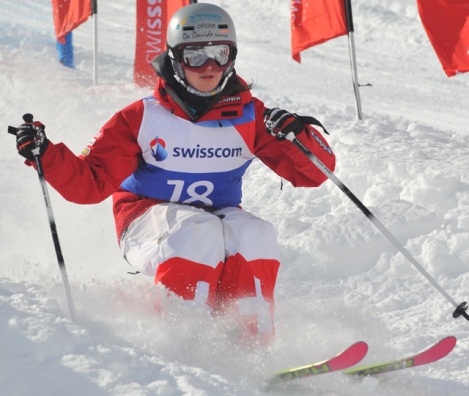 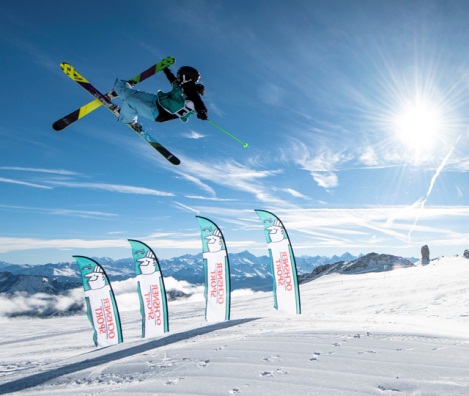 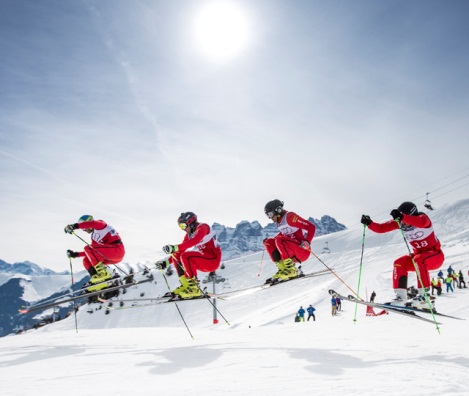 Buckelpiste
Aerials
Freeski
Skicross
Telemark
Freestyle
5
SWISS-SKI – DAS POLITISCHE UMFELD
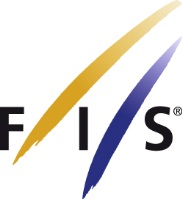 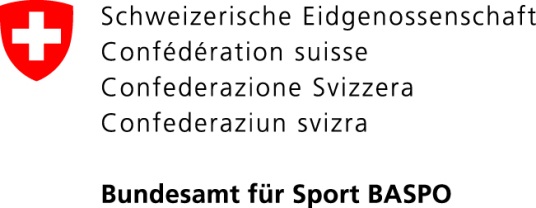 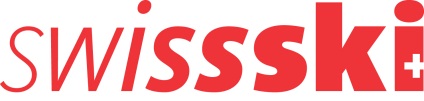 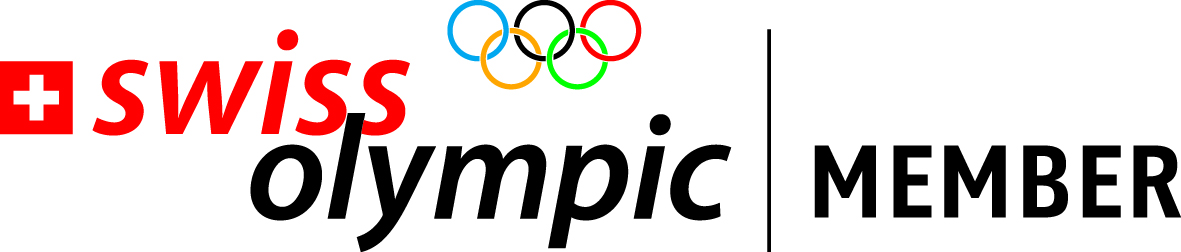 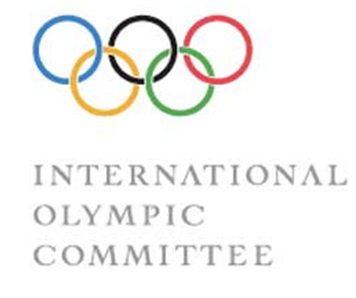 Parlamentarische Gruppe für Sport
6
SWISS-SKI – 12 REGIONALVERBÄNDE
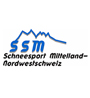 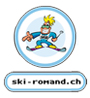 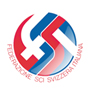 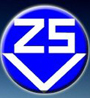 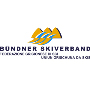 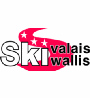 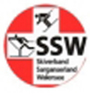 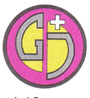 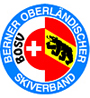 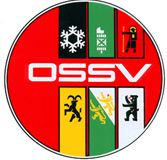 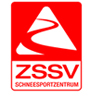 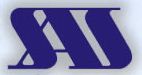 7
SWISS-SKI – ORGANISATION
Präsidium
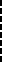 Christian Stahl
Leiter Medien & Kommunikation
Stefan Hofmänner ab 01.07.14
Direktor
Roland Imboden
Assistentin Direktor / Präsident
Daniela Baumann
Isabelle van Beek 75%
Petra Kropf
Geschäftsleitung
Diana Fäh 50%
Kader
Direktor Finanzen und Dienste
Daniel Grossniklaus
Direktor Sport / Stv. Direktor
Markus Wolf
Direktor Breitensport
Gary Furrer
Direktor Marketing / Stv. Direktor
Stefan Brütsch
Direktor Ski Alpin
Rudi Huber
Cheftrainer Ski Alpin Herren 
Thomas Stauffer
Manfred Liechti
Material & Fahrzeuge
Doris Bucher
Chef Langlauf
Hippolyt Kempf
Chef Ausbildung/Forschung
Peter Läuppi
Projektleiter GP Migros
Roman Rogenmoser
Leiter Finanzen
Christoph Morandi
Leiterin Sponsoring & Events
Annalisa Gerber
Projektleiterin Rivella Family Contest
Tanja Uhlmann
Cheftrainer Ski Alpin Damen
Hans Flatscher
Mireille Zeiter
Chef Skisprung
Berni Schödler
Roland Herzig 60%
Projektleiterin JUSKILA /Schneespasstage
Tanja Aegerter
Katja Bieri
Pia Alchenberger 50%
Niels Hürlimann
Nicole Matti
Chef Nachwuchs Ski Alpin & Schulen
Franz Hofer
Michael Vogt 50%
Chef Nordische Kombination
Berni Schödler
Leiter IT
Urs Schneider
Assistentin Direktor Breitensport
Regine Stössel 30%
Jörg Spörri 50%
Leiter Marketingprojekte
Pascal Mühlheim
Schweizer Fleisch
Summer Trophy
Hans Bigler 30%
Chef Biathlon
Markus Regli
Koordinator Infrastruktur Trainingspisten Ski Alpin
Osi Inglin 30%
Niels Hürlimann
Snowboard-Tour
David Hürzeler 75%
Leiter HR
Daniel Grossniklaus
Dario Cologna
Fun Parcours
Mariette Brunner 30%
Chef Snowboard
Sacha Giger
Leiterin Sportsekretariat
Madeleine Erb
Guido van Meel 75%
Skicross-Tour
Nadine Hess
Nadja von Büren
Chef Freestyle
Christoph Perreten
Chantal Rieder
Freeski
Dominik Furrer 80%
Simone Lüthi 80%
Claudia Reinhard 3. LJ
Leiterin Mitglieder-Service
Nadja Straub
Manuel Bucciolini
Deborah Pfister 2. LJ
Nadja von Büren
Chef Telemark
Hans-Peter Birchler
Franziska Rentsch 1. LJ
(Lehre & Sport)
Sabine Steiner 30%
Swiss Ski Pool
Stefan Brütsch
Geschäftsführer
Corina Kurt 80%
Alexandra Büchel 60%
Verantwortlicher Wettkampf-organisation
Peter Bloch
Yvonne Hörler 60%
8
SWISS-SKI – STRATEGIE
Sportlicher Erfolg über alles
Alpin: Stabile Welt-Nr. 2, Rückstand zu AUT minimieren
Nordisch NK/SS: Aufbau «Next Generation»
Andere Disziplinen: Erfolg halten, punktuell optimieren
Verbreiterung der finanziellen Basis – «Phase 2»
Zusammenarbeit mit der «Basis» optimieren
2014

-

2018
9
1. Priorität
2. Priorität
3. Priorität
4. Priorität
LEISTUNGSSPORT - PRIORISIERUNG
Langlauf
Ski Alpin
Biathlon
Nordische Kombination
Skisprung
Telemark
Snowboard
Freestyle(Aerials, Buckelpiste, Freeski, Skicross)
10
LEISTUNGSSPORT – SAISON 2013/2014
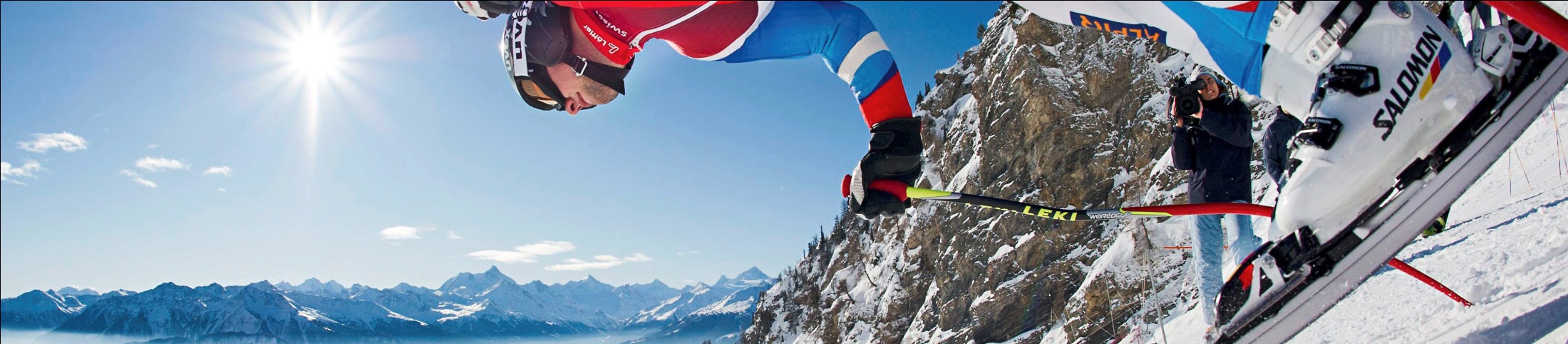 47 Weltcupsiege (Vorjahr: 18)
57 Weltcuppodestplätze Silber + Bronze (Vorjahr: 45)  
2x Gesamtweltcupsiege, 6x Disziplinensiege
6x OWS-Gold, 2x OWS-Silber, 1x OWS-Bronze
6x JWM-Gold, 6x JWM-Silber, 5x JWM-Bronze
11
LEISTUNGSSPORT – NACHWUCHSDIE AUSBILDUNGSZENTREN
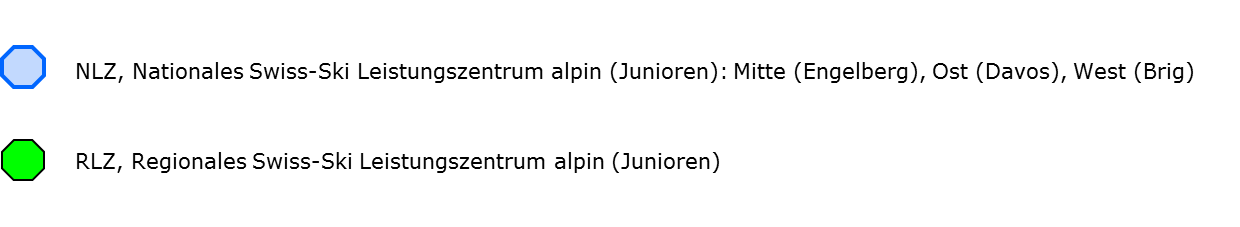 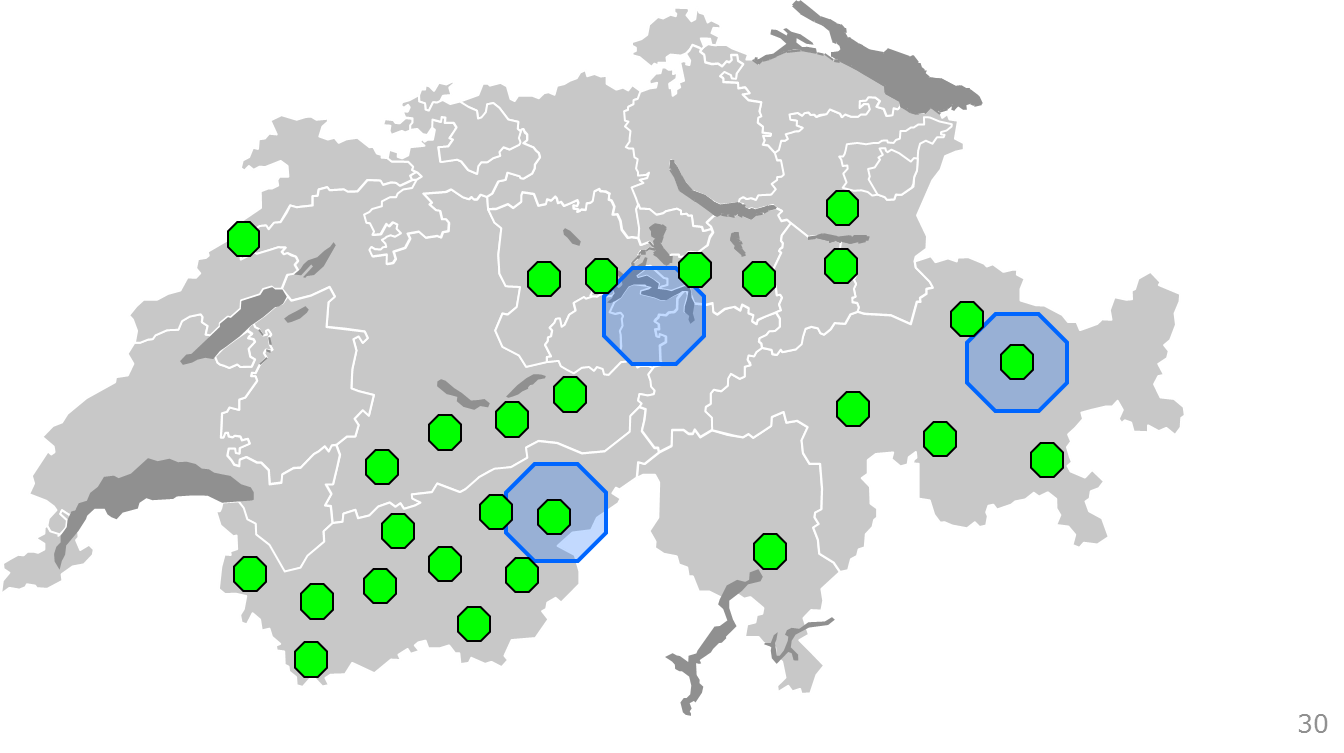 12
Breitensport (Auswahl)
Snowboard

Audi Snowboard
Series

Juskila

Headhunt Days

Rivella Family
Contest

Summer Trophy
Ski alpin

GP Migros


Juskila

Famigros Family 
Contest

Summer Trophy
Ski nordisch

Helvetia Nordic 
Trophy

Juskila

Dario Cologna 
Fun Parcours

Simon Ammann
Jump Parcours

Ruag Kids / Swiss
Trophy
Freestyle

Audi Skicross
Tour

Freeski Open

Headhunt Days
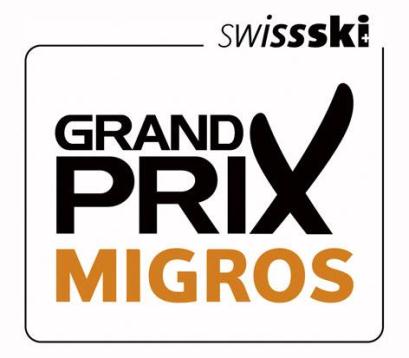 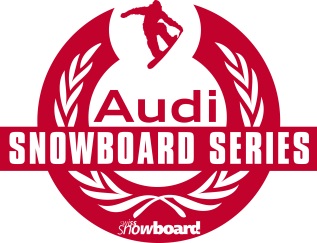 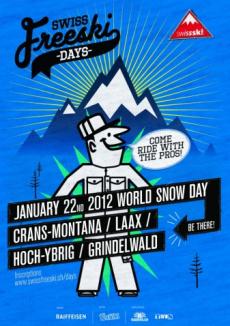 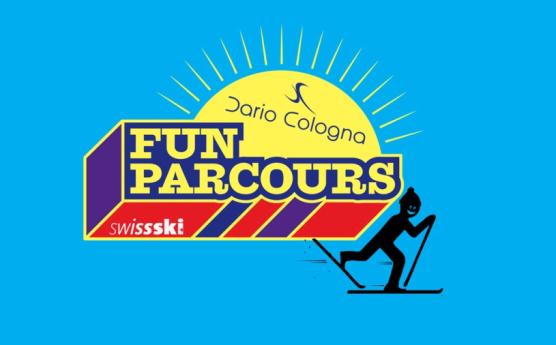 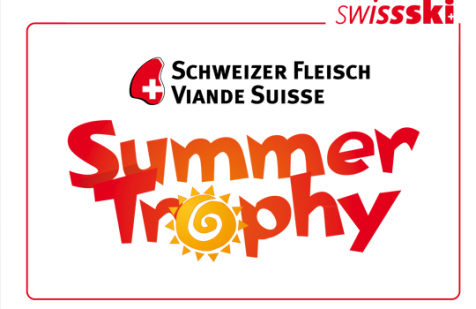 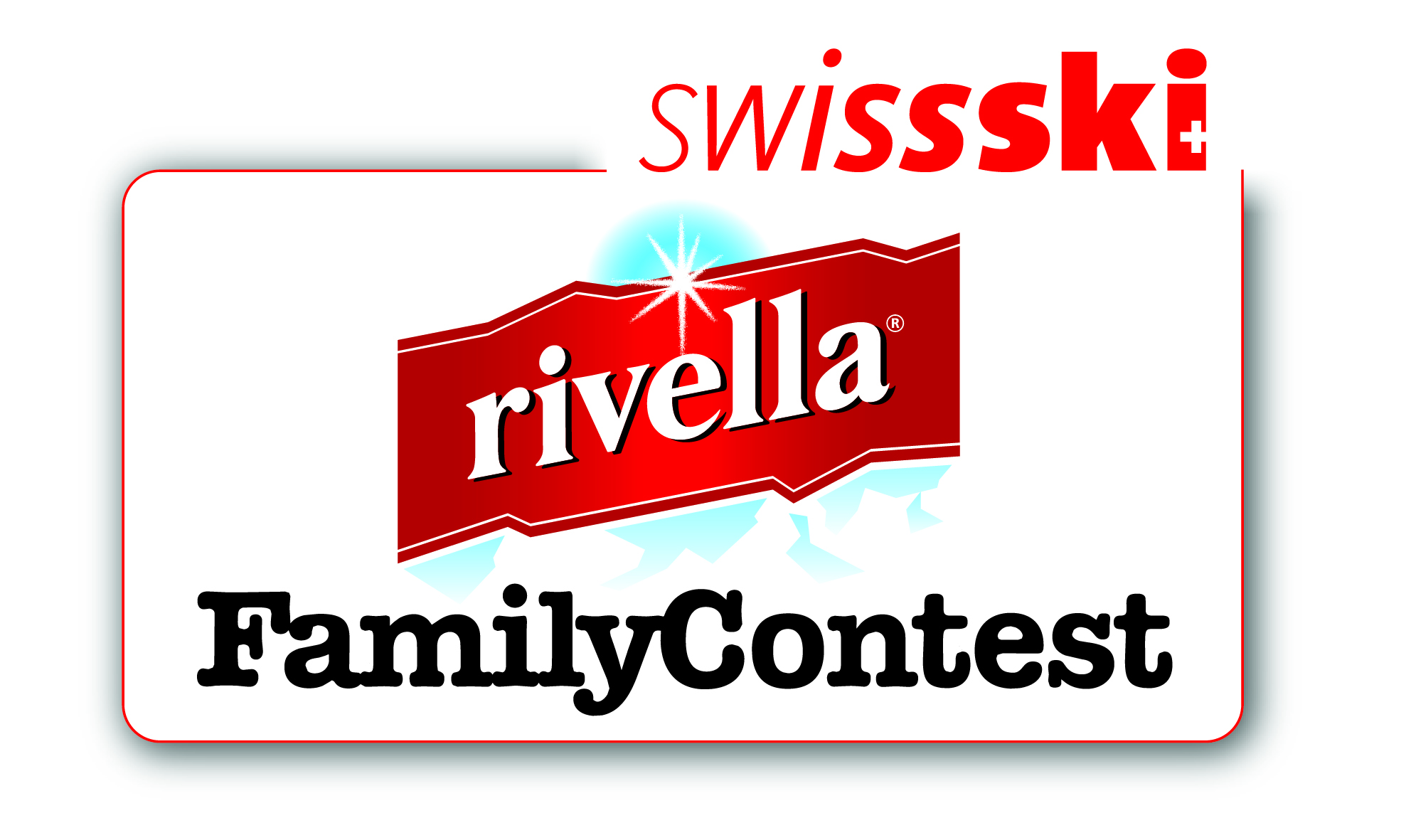 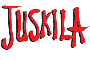 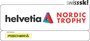 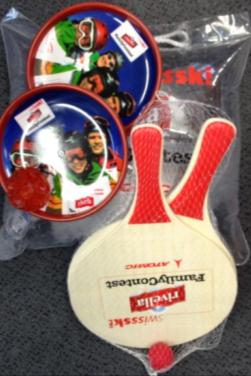 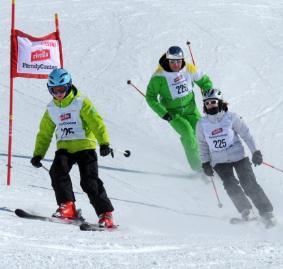 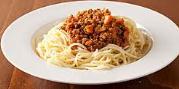 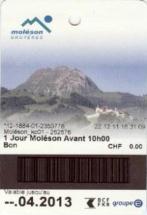 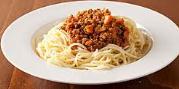 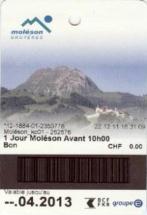 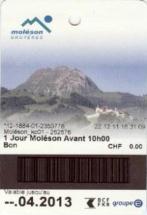 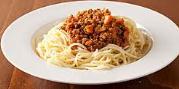 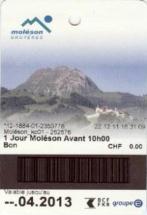 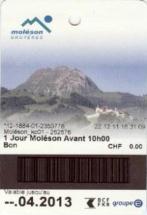 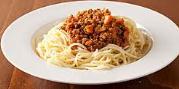 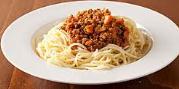 5 Teller Spaghetti
1 Familienspiel
5 Tageskarten
1 Plauschrennen
für Fr. 85.--
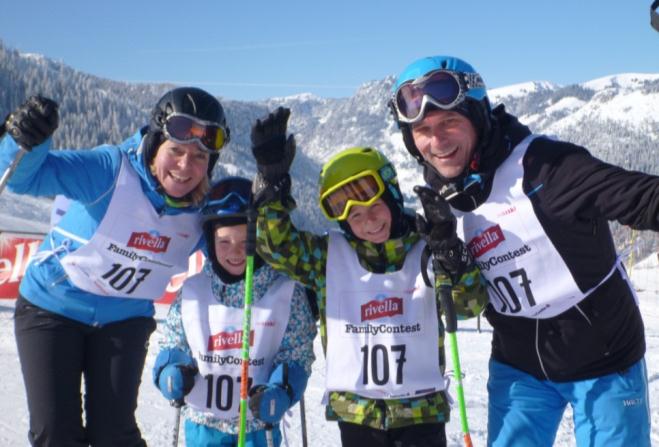 …und das 27 Mal
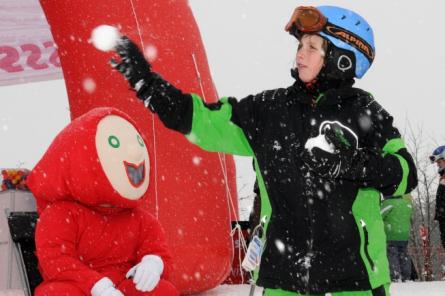 Spiel und Spass
1 glückliche Familie
MARKETING/SPONSORING - HIERARCHIE
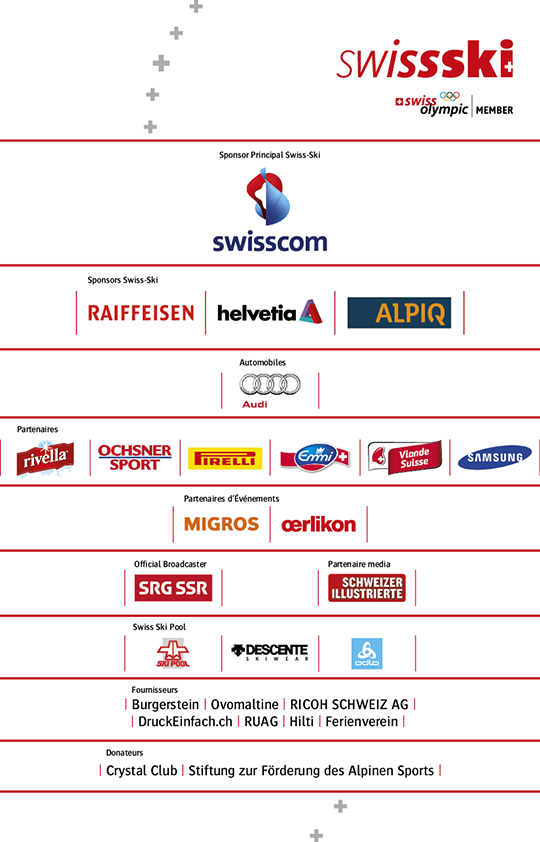 15
FINANZEN – DIE EINNAHMEN
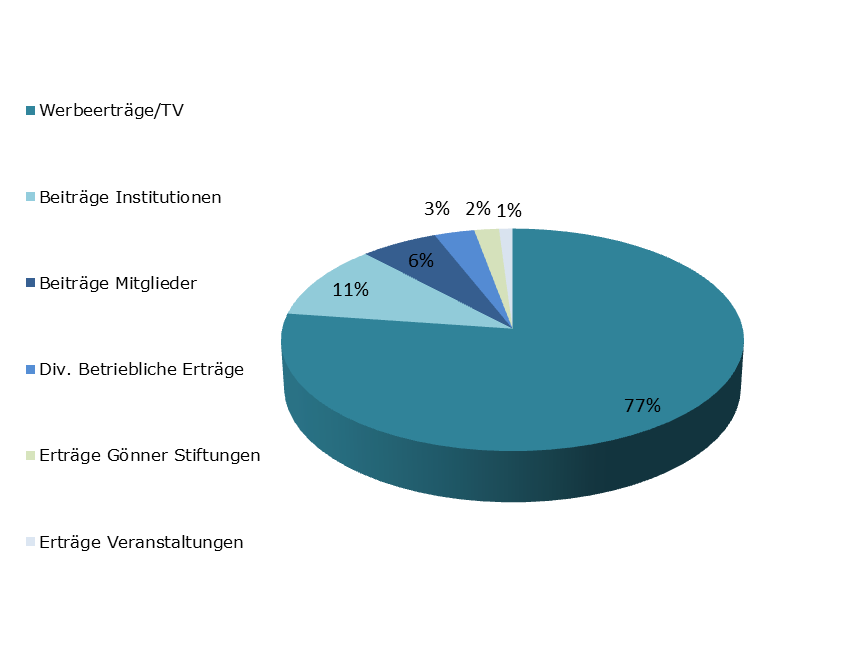 16
FINANZEN – DIE AUSGABEN
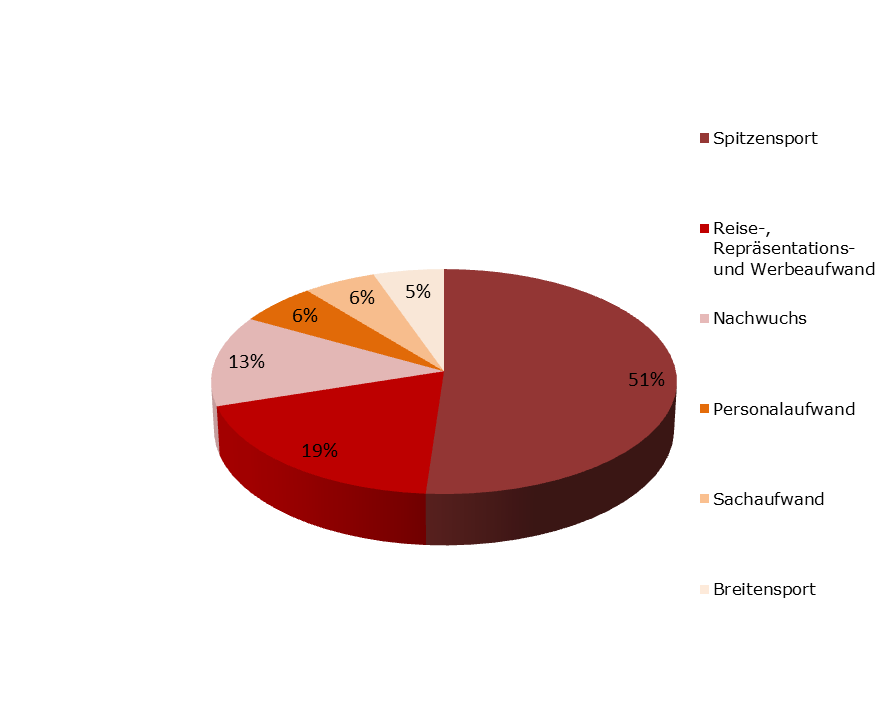 17
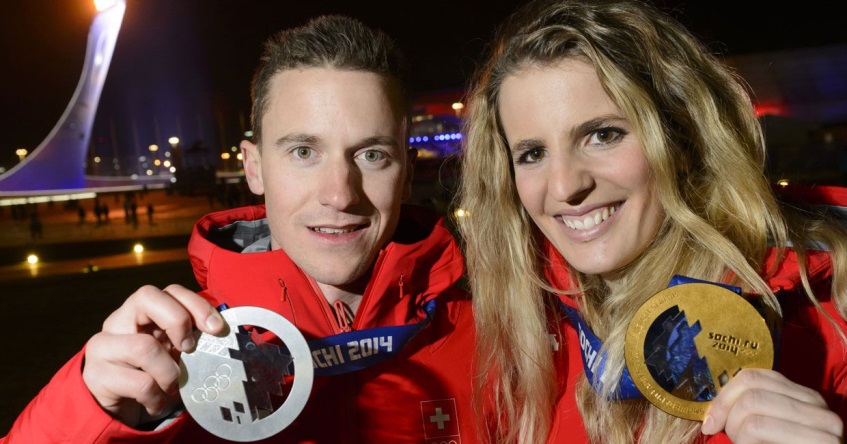 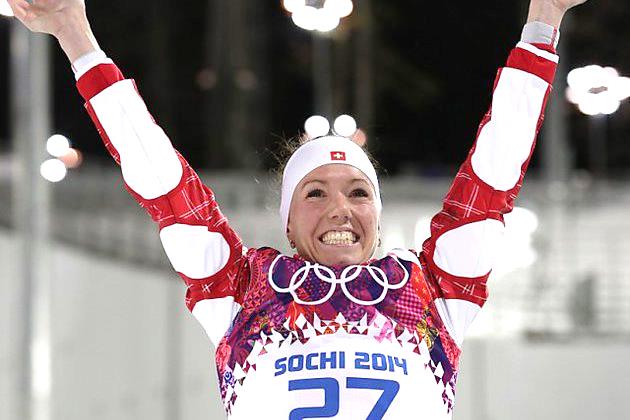 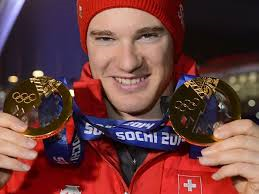 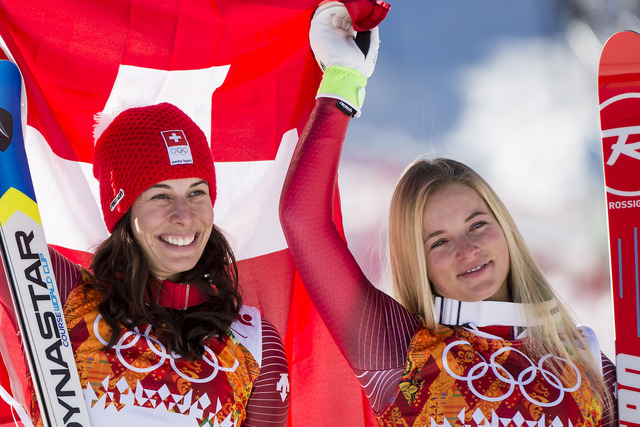 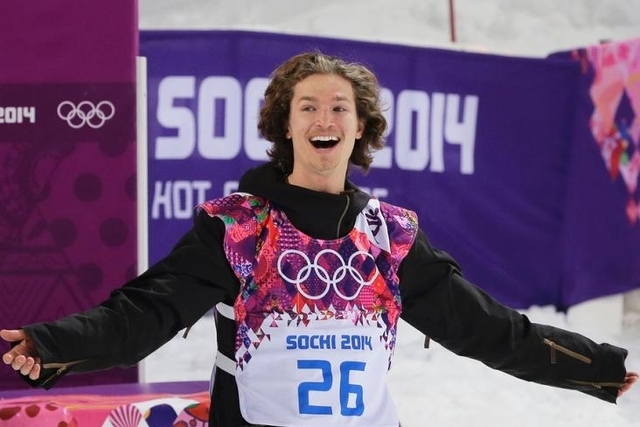 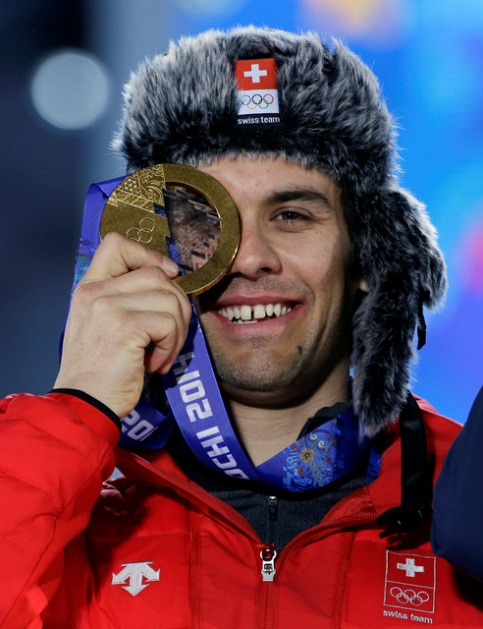 VIELE DANK FÜR IHRE AUFMERKSAMKEIT!
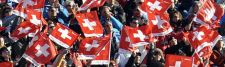 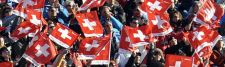 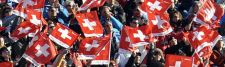 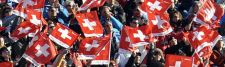 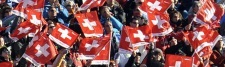 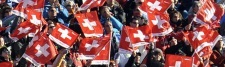 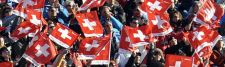 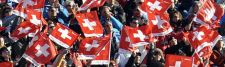 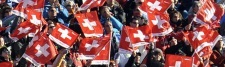 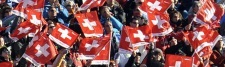 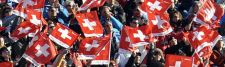 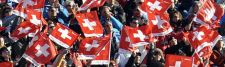 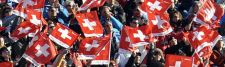 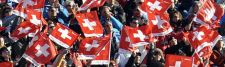 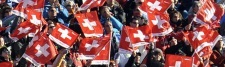 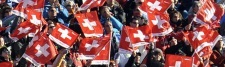 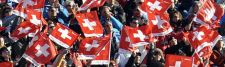 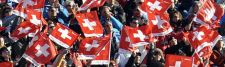 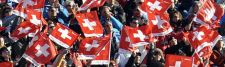 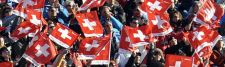 18